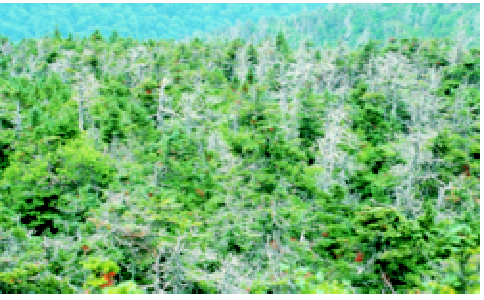 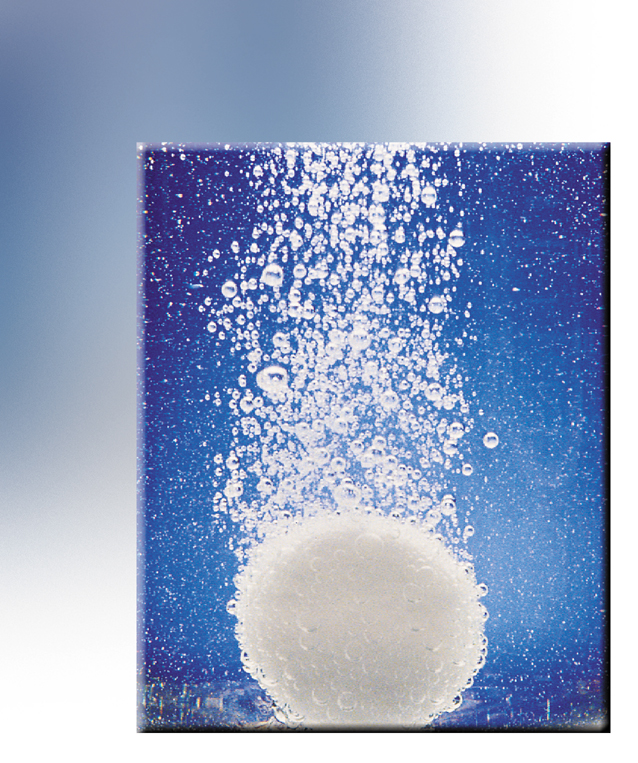 Acids and Bases
1
Acids
Have a sour taste.  Vinegar owes its taste to acetic acid.  Citrus
fruits contain citric acid.
React with certain metals to produce hydrogen gas.
React with carbonates and bicarbonates to produce carbon 
dioxide gas
Bases
Have a bitter taste.
Feel slippery.  Many soaps contain bases.
2
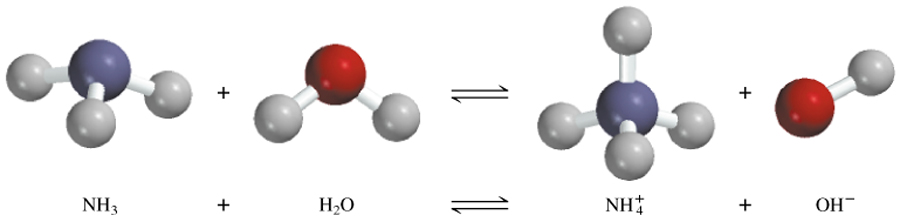 A Brønsted acid is a proton donor
A Brønsted base is a proton acceptor
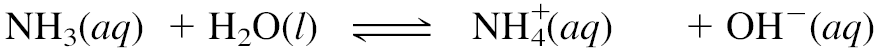 base
acid
acid
base
conjugate base
conjugate acid
base
acid
3
+
H
H
O
O
[
]
+
+
-
H
H
H
O
H
O
H
H
H2O (l)          H+ (aq) + OH- (aq)
H2O + H2O          H3O+ + OH-
Acid-Base Properties of Water
autoionization of water
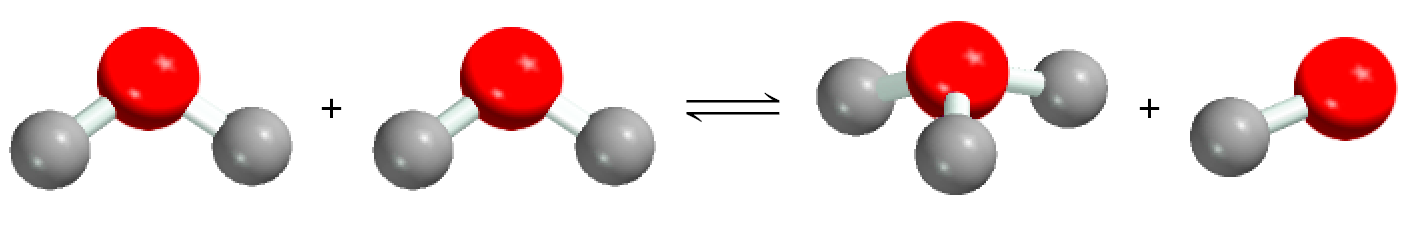 conjugate acid
base
acid
conjugate base
4
[H+][OH-]
Kc =
[H2O]
H2O (l)          H+ (aq) + OH- (aq)
The Ion Product of Water
[H2O] = constant
Kc[H2O] = Kw = [H+][OH-]
The ion-product constant (Kw) is the product of the molar concentrations of H+ and OH- ions at a particular temperature.
Solution Is
[H+] = [OH-]
neutral
At 250C
Kw = [H+][OH-] = 1.0 x 10-14
[H+] > [OH-]
acidic
[H+] < [OH-]
basic
5
=
[OH-] =
1 x 10-14
Kw
1.3
[H+]
What is the concentration of OH- ions in a HCl solution whose hydrogen ion concentration is 1.3 M?
Kw = [H+][OH-] = 1.0 x 10-14
[H+] = 1.3 M
= 7.7 x 10-15 M
6
pH
[H+]
pH – A Measure of Acidity
pH = -log [H+]
Solution Is
At 250C
neutral
[H+] = [OH-]
[H+] = 1 x 10-7
pH = 7
[H+] > 1 x 10-7
pH < 7
acidic
[H+] > [OH-]
basic
[H+] < [OH-]
[H+] < 1 x 10-7
pH > 7
7
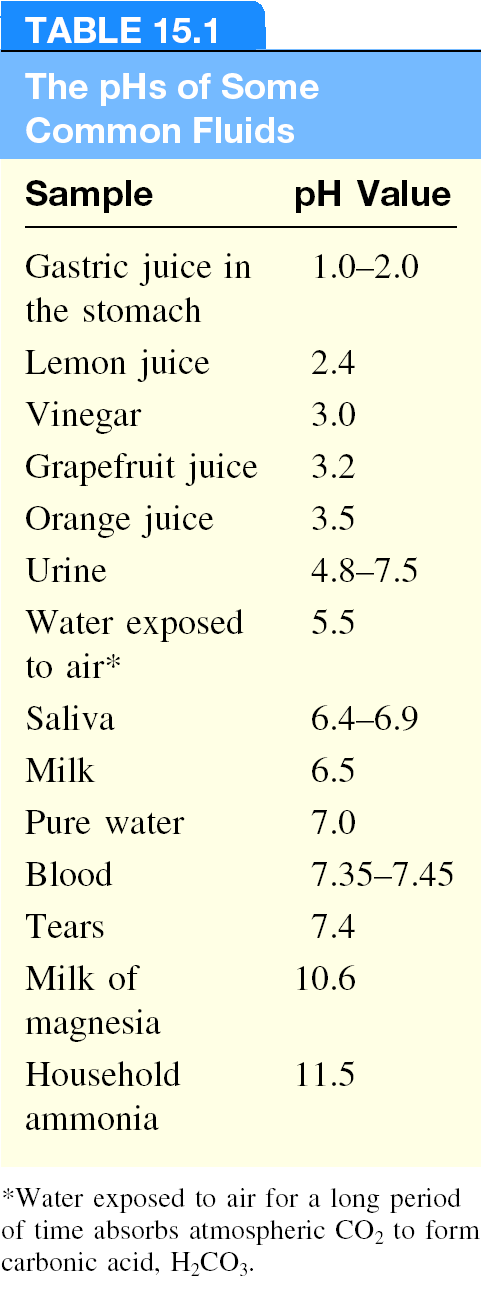 Other important relationships
pOH = -log [OH-]
[H+][OH-] = Kw = 1.0 x 10-14
-log [H+] – log [OH-] = 14.00
pH + pOH = 14.00
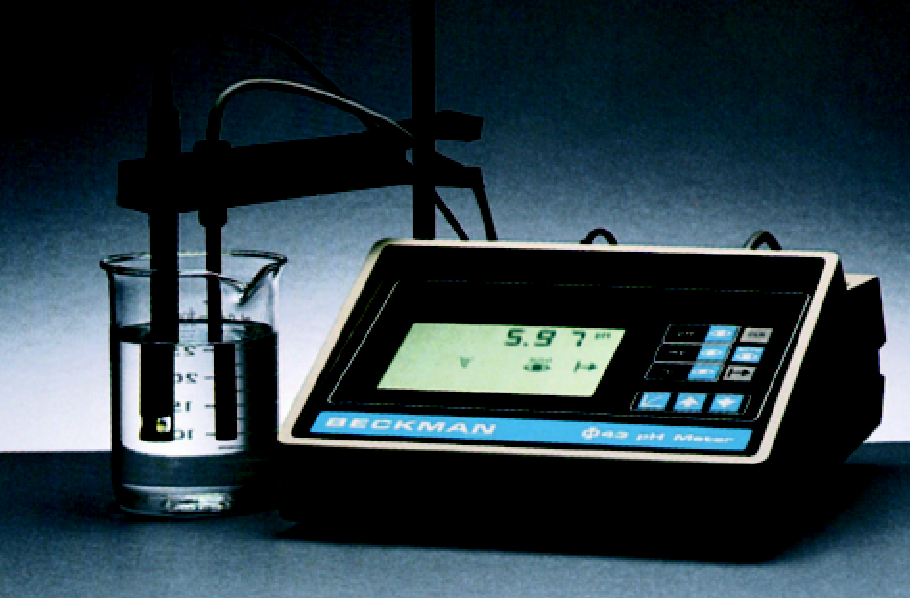 8
pH Meter
The pH of rainwater collected in a certain region of the northeastern United States on a particular day was 4.82.  What is the H+ ion concentration of the rainwater?
pH = -log [H+]
= 10-4.82
= 1.5 x 10-5 M
[H+] = 10-pH
The OH- ion concentration of a blood sample is 2.5 x 10-7 M.  What is the pH of the blood?
pH + pOH = 14.00
pOH = -log [OH-]
= -log (2.5 x 10-7)
= 6.60
pH = 14.00 – pOH = 14.00 – 6.60 = 7.40
9
H2O
NaCl (s)            Na+ (aq) + Cl- (aq)
HCl (aq) + H2O (l)          H3O+ (aq) + Cl- (aq)
HNO3 (aq) + H2O (l)          H3O+ (aq) + NO3- (aq)
CH3COOH          CH3COO- (aq) + H+ (aq)
HClO4 (aq) + H2O (l)          H3O+ (aq) + ClO4- (aq)
H2SO4 (aq) + H2O (l)          H3O+ (aq) + HSO4- (aq)
Strong Electrolyte – 100% dissociation
Weak Electrolyte – not completely dissociated
Strong Acids are strong electrolytes
10
HF (aq) + H2O (l)          H3O+ (aq) + F- (aq)
HNO2 (aq) + H2O (l)          H3O+ (aq) + NO2- (aq)
HSO4- (aq) + H2O (l)          H3O+ (aq) + SO42- (aq)
H2O (l) + H2O (l)          H3O+ (aq) + OH- (aq)
H2O
NaOH (s)          Na+ (aq) + OH- (aq)
H2O
KOH (s)          K+ (aq) + OH- (aq)
H2O
Ba(OH)2 (s)          Ba2+ (aq) + 2OH- (aq)
Weak Acids are weak electrolytes
Strong Bases are strong electrolytes
11
F- (aq) + H2O (l)          OH- (aq) + HF (aq)
NO2- (aq) + H2O (l)           OH- (aq) + HNO2 (aq)
Weak Bases are weak electrolytes
Conjugate acid-base pairs:
The conjugate base of a strong acid has no measurable strength.
H3O+ is the strongest acid that can exist in aqueous solution.
The OH- ion is the strongest base that can exist in aqeous solution.
12
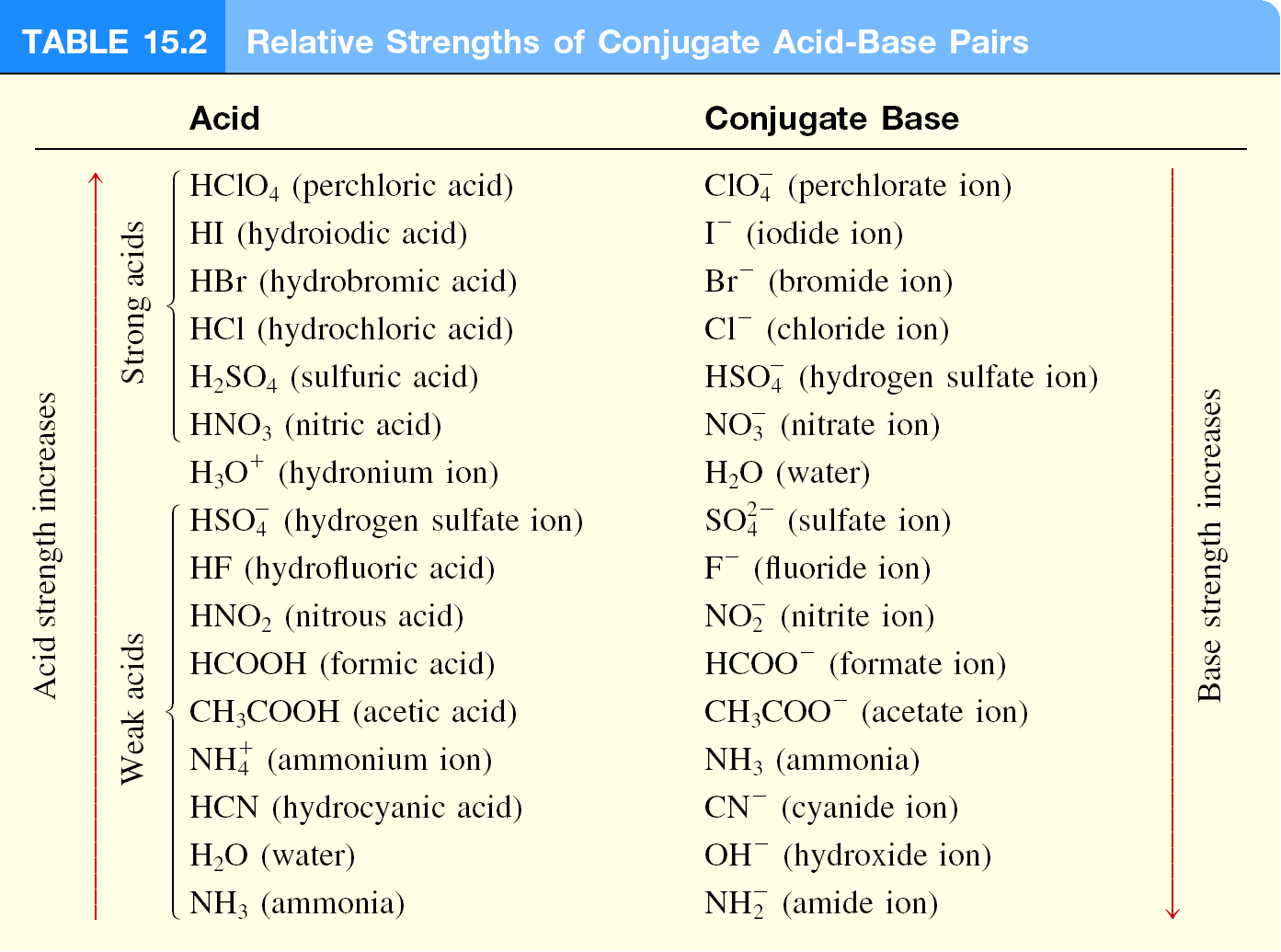 13
Strong Acid (HCl)
Weak Acid (HF)
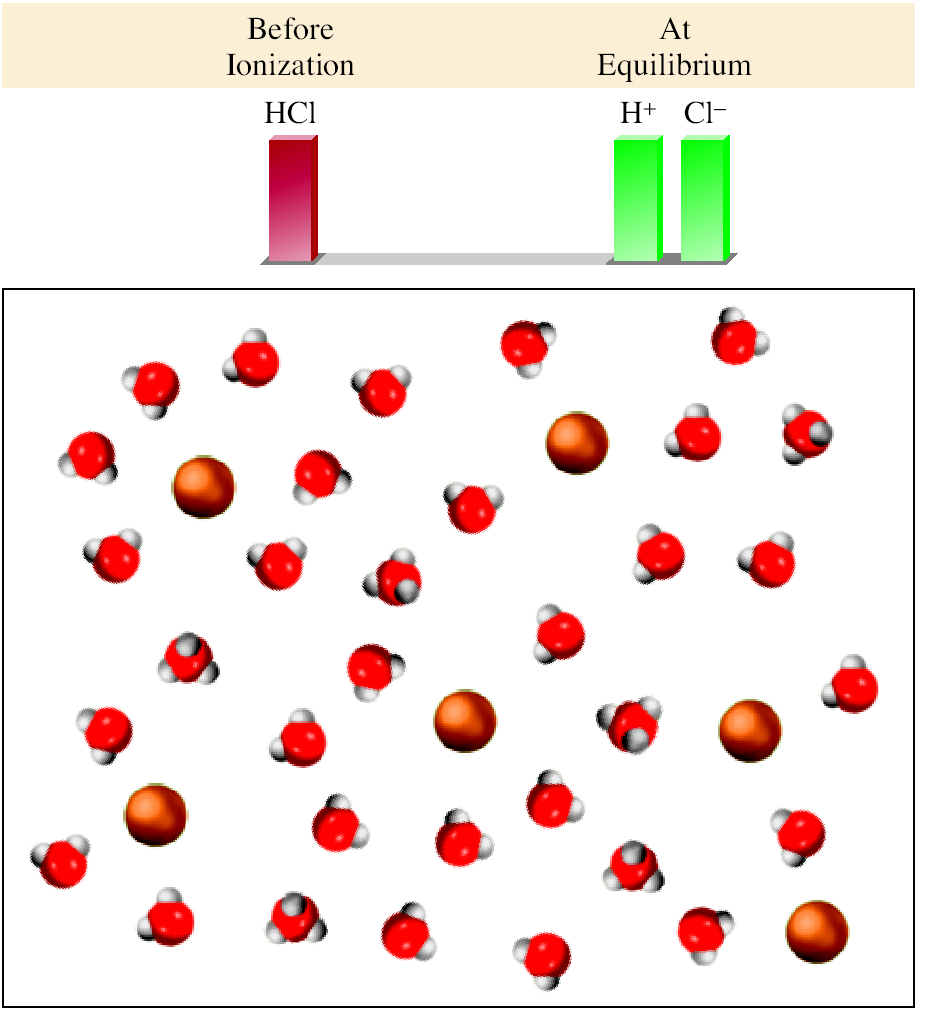 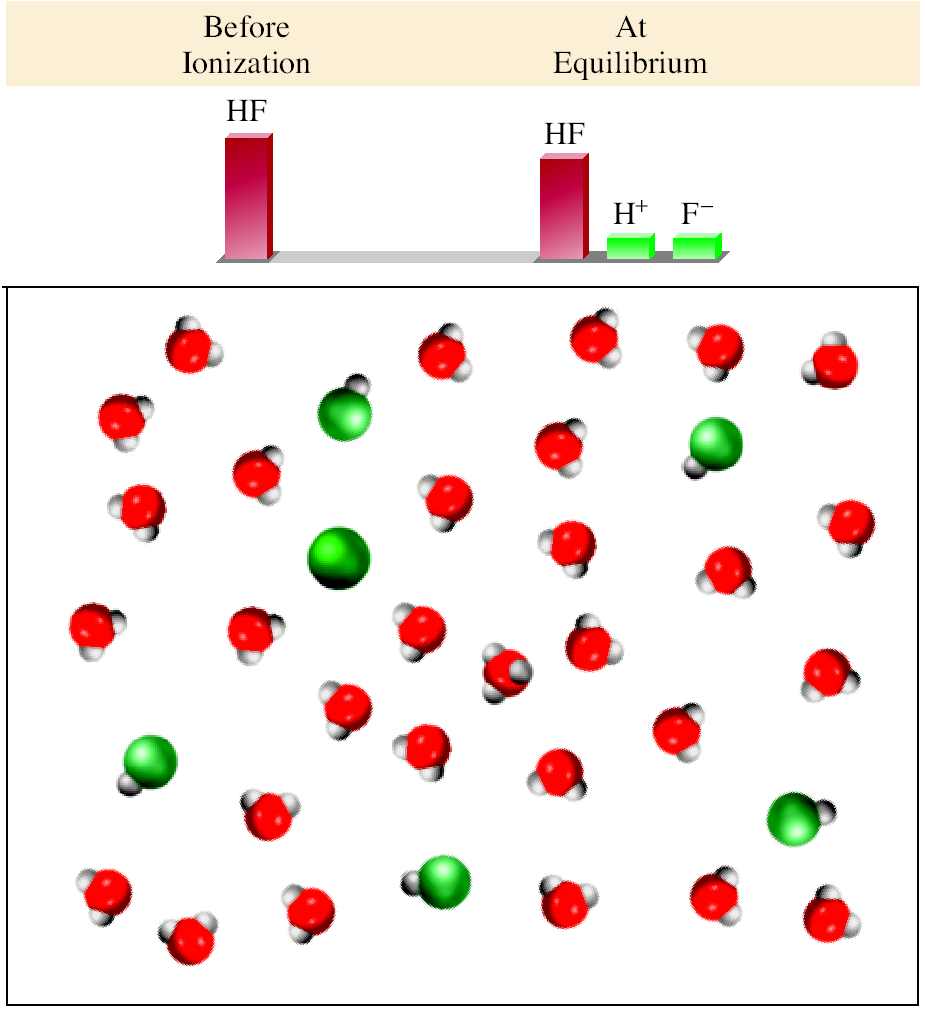 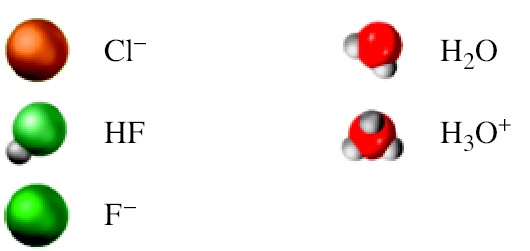 14
HNO3 (aq) + H2O (l)          H3O+ (aq) + NO3- (aq)
Ba(OH)2 (s)           Ba2+ (aq) + 2OH- (aq)
What is the pH of a 2 x 10-3 M HNO3 solution?
HNO3 is a strong acid – 100% dissociation.
0.0 M
0.0 M
Start
0.002 M
0.0 M
0.002 M
0.002 M
End
pH = -log [H+] = -log [H3O+] = -log(0.002) = 2.7
What is the pH of a 1.8 x 10-2 M Ba(OH)2 solution?
Ba(OH)2 is a strong base – 100% dissociation.
0.0 M
0.0 M
Start
0.018 M
0.0 M
0.018 M
0.036 M
End
pH = 14.00 – pOH = 14.00 + log(0.036) = 12.6
15
HA (aq) + H2O (l)          H3O+ (aq) + A- (aq)
HA (aq)          H+ (aq) + A- (aq)
[H+][A-]
Ka =
[HA]
weak acid
strength
Ka
Weak Acids (HA) and Acid Ionization Constants
Ka is the acid ionization constant
16
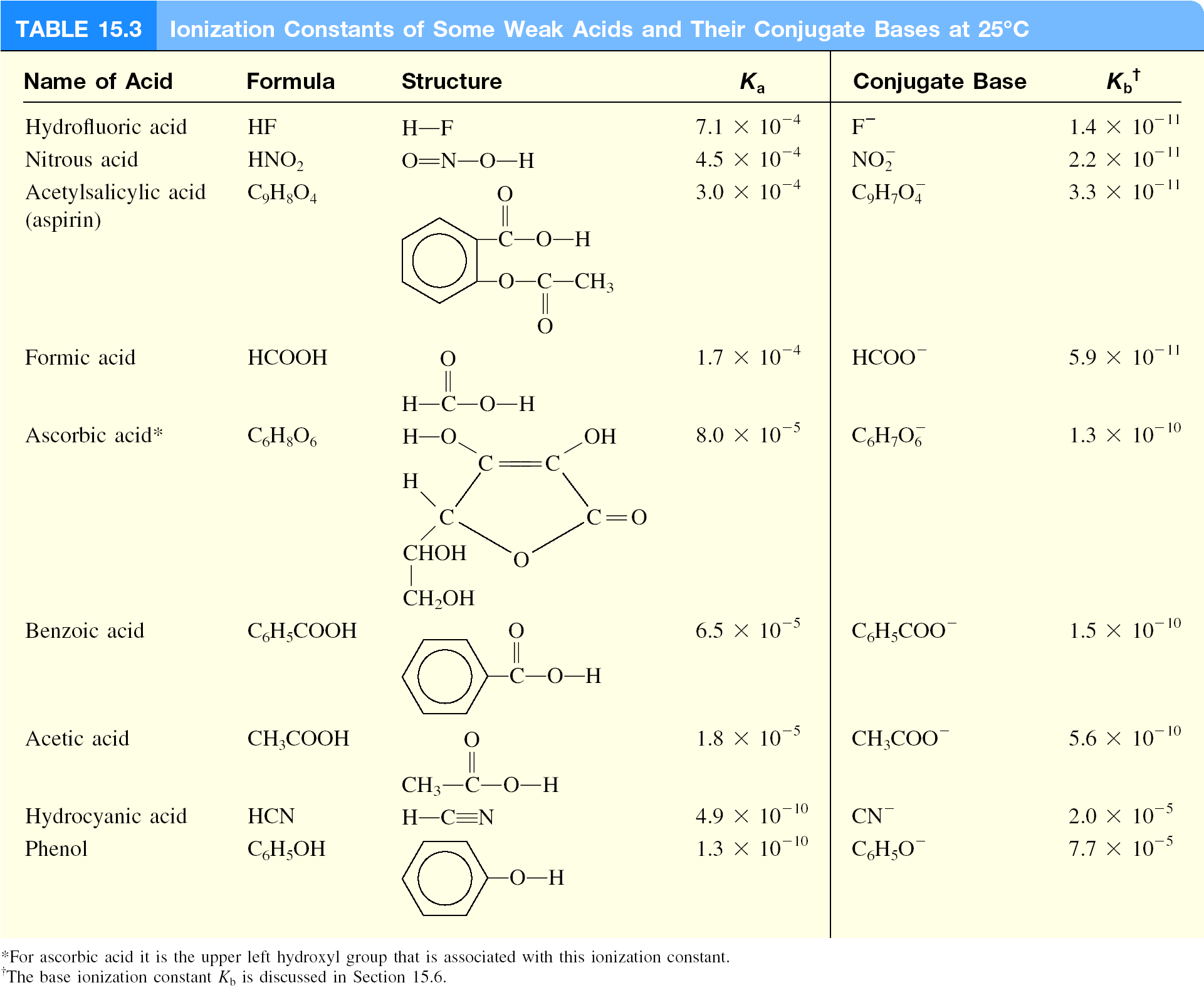 17
HF (aq)          H+ (aq) + F- (aq)
= 7.1 x 10-4
= 7.1 x 10-4
= 7.1 x 10-4
[H+][F-]
x2
x2
Ka 
Ka =
Ka =
0.50 - x
0.50
[HF]
HF (aq)          H+ (aq) + F- (aq)
What is the pH of a 0.5 M HF solution (at 250C)?
Initial (M)
0.50
0.00
0.00
Change (M)
-x
+x
+x
Equilibrium (M)
0.50 - x
x
x
Ka  << 1
0.50 – x  0.50
x2 = 3.55 x 10-4
x = 0.019 M
pH = -log [H+] = 1.72
[H+] = [F-] = 0.019 M
[HF] = 0.50 – x = 0.48 M
18
= 7.1 x 10-4
0.019 M
0.006 M
x2
x 100% = 3.8%
x 100% = 12%
0.50 M
0.05 M
Ka 
0.05
When can I use the approximation?
Ka  << 1
0.50 – x  0.50
When x is less than 5% of the value from which it is subtracted.
Less than 5%
Approximation ok.
x = 0.019
What is the pH of a 0.05 M HF solution (at 250C)?
x = 0.006 M
More than 5%
Approximation not ok.
Must solve for x exactly using quadratic equation or method of successive approximations.
19
Solving weak acid ionization problems:
Identify the major species that can affect the pH.
In most cases, you can ignore the autoionization of water.
Ignore [OH-] because it is determined by [H+].
Use ICE to express the equilibrium concentrations in terms of single unknown x.
Write Ka in terms of equilibrium concentrations.  Solve for x by the approximation method.  If approximation is not valid, solve for x exactly.
Calculate concentrations of all species and/or pH of the solution.
20
= 5.7 x 10-4
= 5.7 x 10-4
0.0083 M
x2
x2
x 100% = 6.8%
0.122 M
Ka 
Ka =
0.122 - x
0.122
HA (aq)          H+ (aq) + A- (aq)
What is the pH of a 0.122 M monoprotic acid whose 
Ka is 5.7 x 10-4?
Initial (M)
0.122
0.00
0.00
Change (M)
-x
+x
+x
Equilibrium (M)
0.122 - x
x
x
Ka  << 1
0.122 – x  0.122
x2 = 6.95 x 10-5
x = 0.0083 M
More than 5%
Approximation not ok.
21

-b ±   b2 – 4ac
= 5.7 x 10-4
x =
2a
x2
Ka =
0.122 - x
HA (aq)          H+ (aq) + A- (aq)
Initial (M)
0.122
0.00
0.00
Change (M)
-x
+x
+x
Equilibrium (M)
0.122 - x
x
x
x2 + 0.00057x – 6.95 x 10-5 = 0
ax2 + bx + c =0
x = 0.0081
x = - 0.0081
pH = -log[H+] = 2.09
[H+] = x = 0.0081 M
22
Ionized acid concentration at equilibrium
x 100%
x 100%
Percent ionization =
Initial concentration of acid
[H+]
[HA]0
percent ionization =
For a monoprotic acid HA
[HA]0 = initial concentration
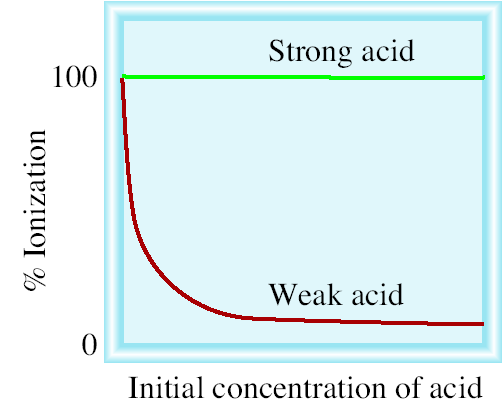 23
NH3 (aq) + H2O (l)          NH4+ (aq) + OH- (aq)
[NH4+][OH-]
Kb =
[NH3]
weak base
strength
Kb
Weak Bases and Base Ionization Constants
Kb is the base ionization constant
Solve weak base problems like weak acids except solve for [OH-] instead of [H+].
24
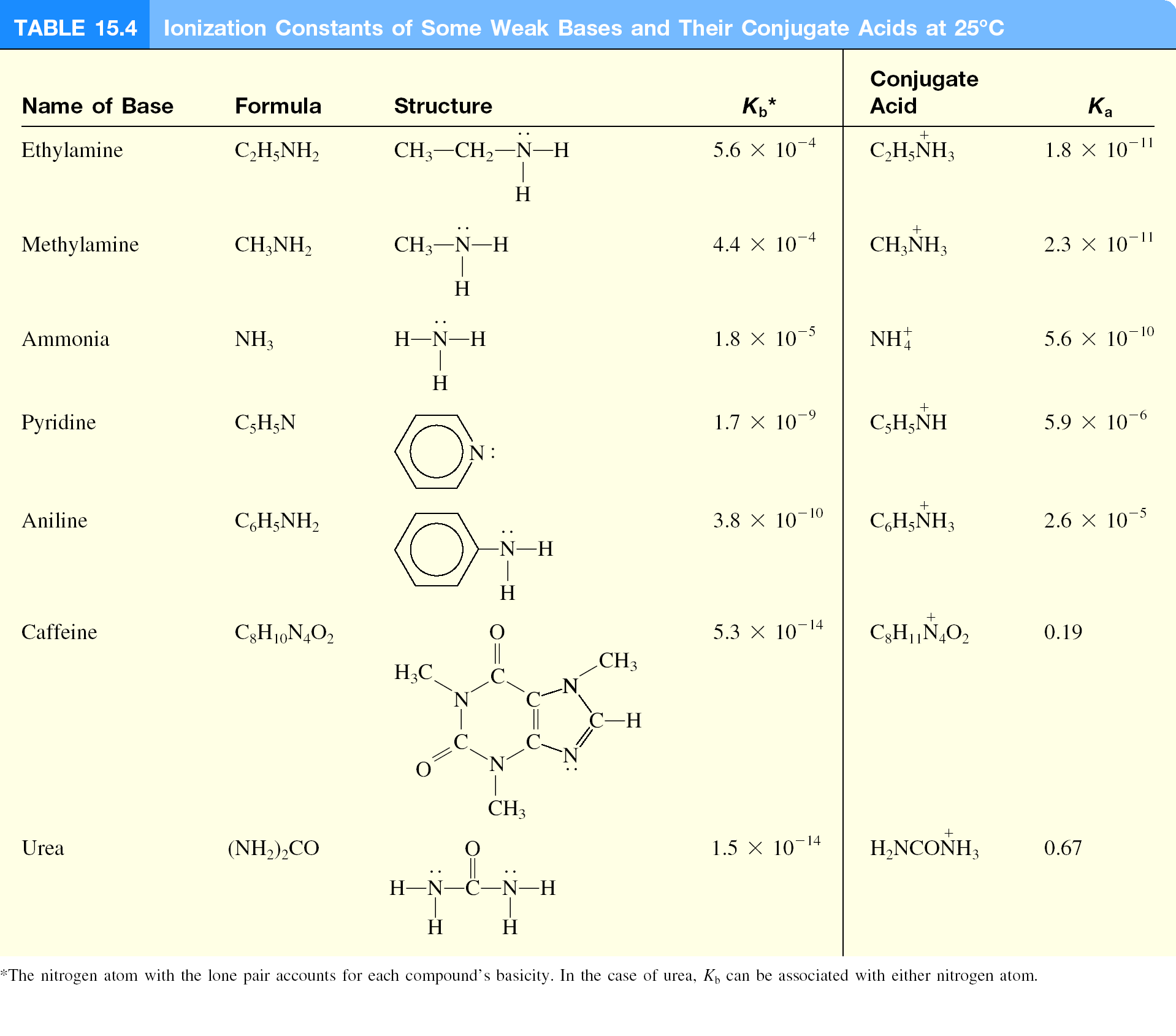 25
HA (aq)          H+ (aq) + A- (aq)
A- (aq) + H2O (l)         OH- (aq) + HA (aq)
H2O (l)          H+ (aq) + OH- (aq)
Kw
Kw
Ka =
Kb =
Kb
Ka
Ionization Constants of Conjugate Acid-Base Pairs
Ka
Kb
Kw
KaKb = Kw
Weak Acid and Its Conjugate Base
26
Diprotic and Triprotic Acids
May yield more than one hydrogen ion per molecule.
 Ionize in a stepwise manner; that is, they lose one proton at
  a time. 
 An ionization constant expression can be written for each
  ionization stage.
 Consequently, two or more equilibrium constant  expressions
   must often be used to calculate the concentrations  of
   species in the acid solution.
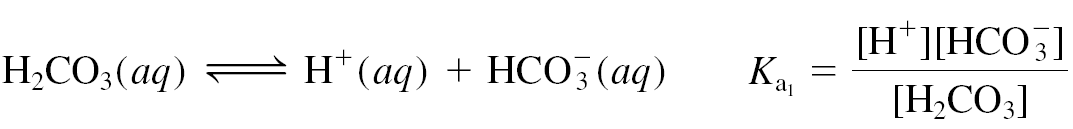 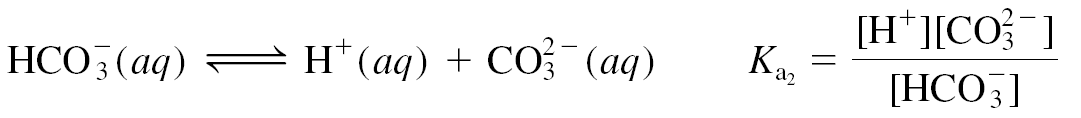 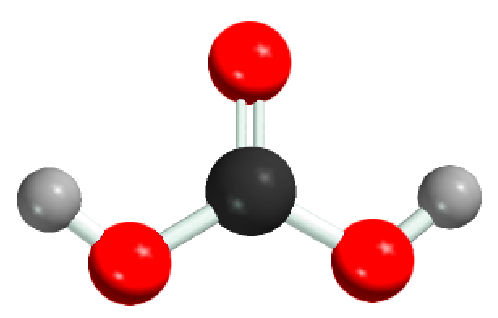 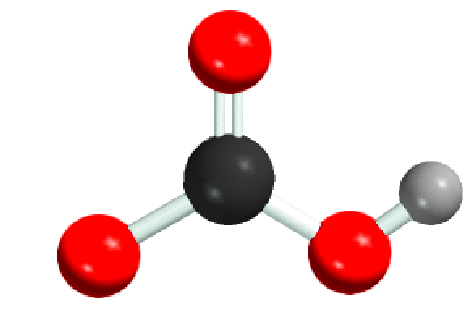 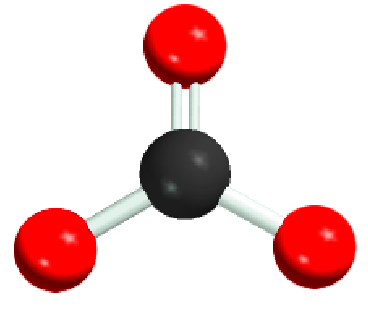 27
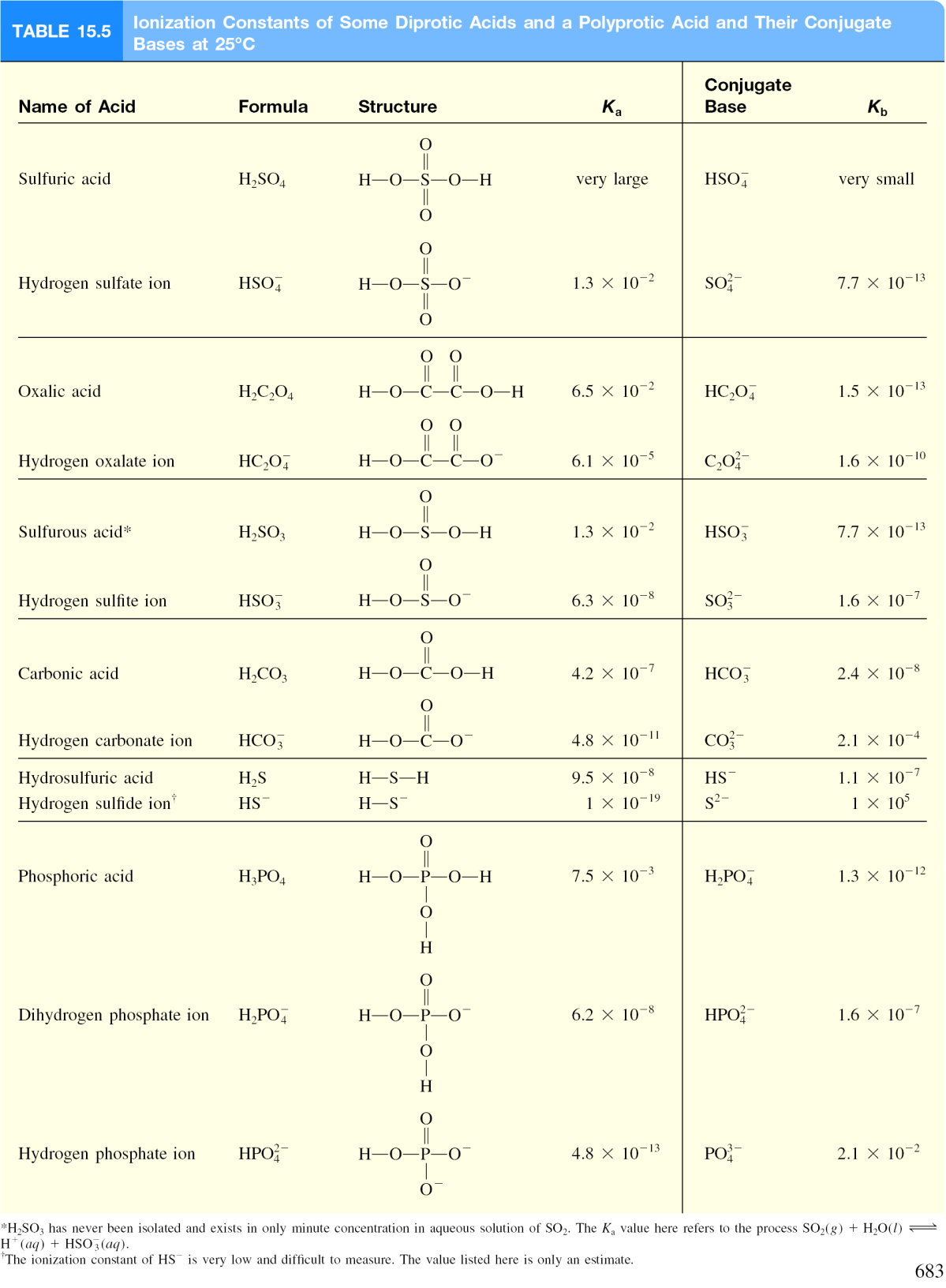 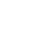 28
H+ + X-
H   X
The stronger the bond
Molecular Structure and Acid Strength
The weaker the acid
HF << HCl < HBr < HI
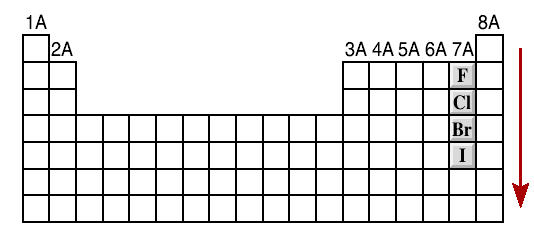 acidity
increases
29
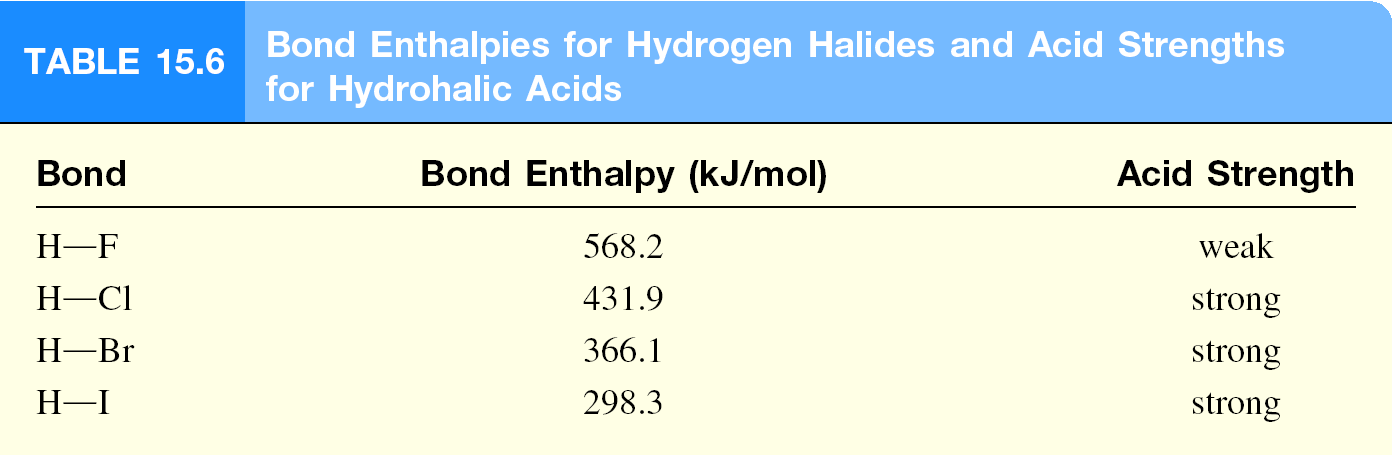 30
d-
d+
O-
Z
+  H+
O
Z
H
Molecular Structure and Oxoacid Strength
The O-H bond will be more polar and easier to break if:
Z is very electronegative or
Z is in a high oxidation state
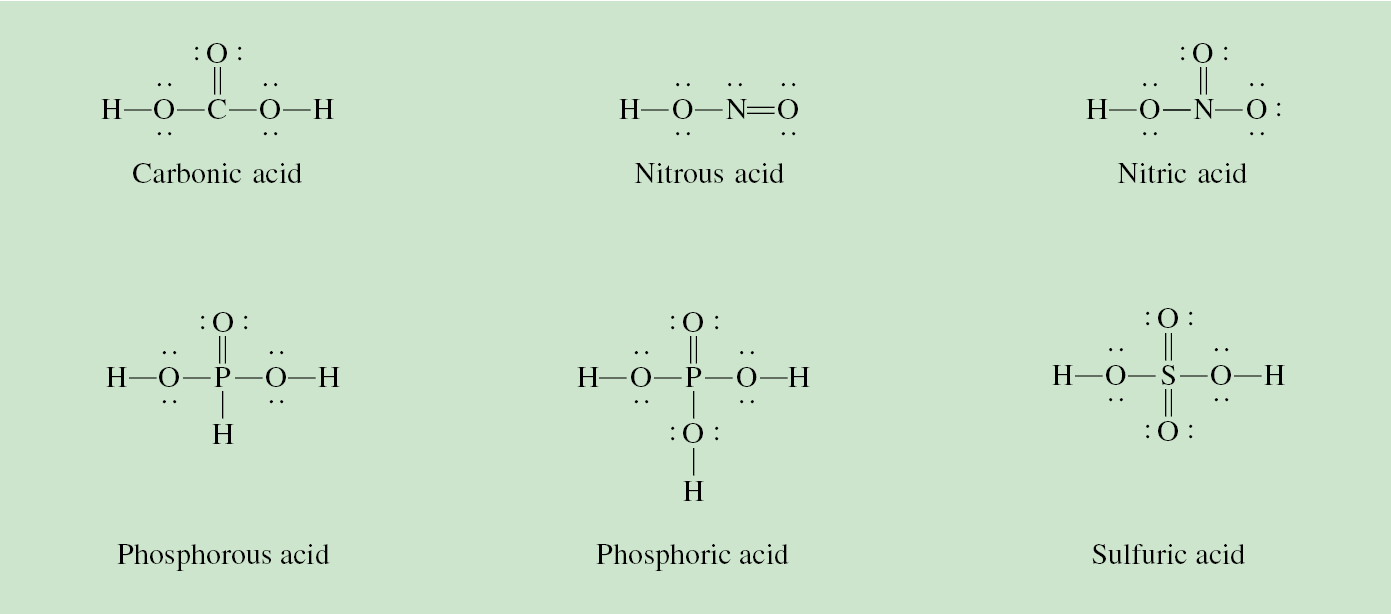 31
O
H   O   Cl   O
O
H   O   Br   O
•
•
•
•
•
•
•
•
•
•
•
•
•
•
•
•
•
•
•
•
•
•
•
•
•
•
•
•
•
•
•
•
•
•
•
•
Molecular Structure and Oxoacid Strength
1. Oxoacids having different central atoms (Z) that are from the same group and that have the same oxidation number.
Acid strength increases with increasing electronegativity of Z
Cl is more electronegative than Br
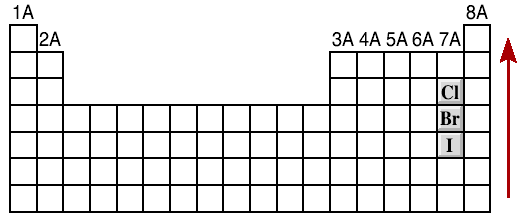 acidity
increases
HClO3 > HBrO3
32
Molecular Structure and Acid Strength
2. Oxoacids having the same central atom (Z) but different numbers of attached groups.
Acid strength increases as the oxidation number of Z increases.
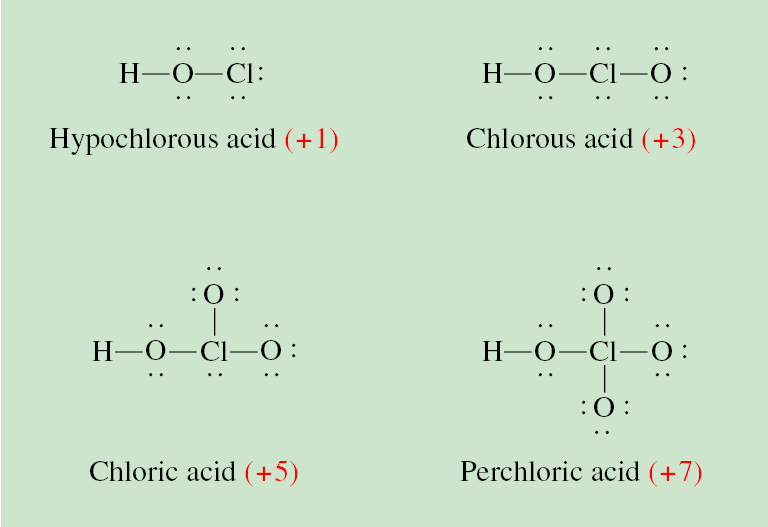 HClO4 > HClO3 > HClO2 > HClO
33
H2O
NaCl (s)            Na+ (aq) + Cl- (aq)
H2O
NaCH3COOH (s)            Na+ (aq) + CH3COO- (aq)
CH3COO- (aq) + H2O (l)          CH3COOH (aq) + OH- (aq)
Acid-Base Properties of Salts
Neutral Solutions:
Salts containing an alkali metal or alkaline earth metal ion (except Be2+) and the conjugate base of a strong acid (e.g. Cl-, Br-, and NO3-).
Basic Solutions:
Salts derived from a strong base and a weak acid.
34
H2O
NH4Cl (s)            NH4+ (aq) + Cl- (aq)
NH4+ (aq)           NH3 (aq) + H+ (aq)
3+
2+
Al(H2O)6 (aq)           Al(OH)(H2O)5 (aq) + H+ (aq)
Acid-Base Properties of Salts
Acid Solutions:
Salts derived from a strong acid and a weak base.
Salts with small, highly charged metal cations (e.g. Al3+, Cr3+, and Be2+) and the conjugate base of a strong acid.
35
Acid Hydrolysis of Al3+
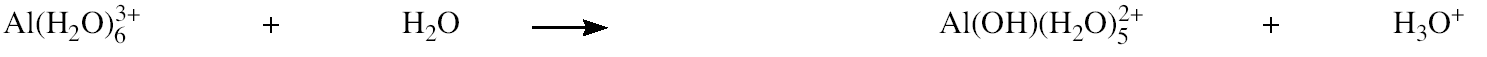 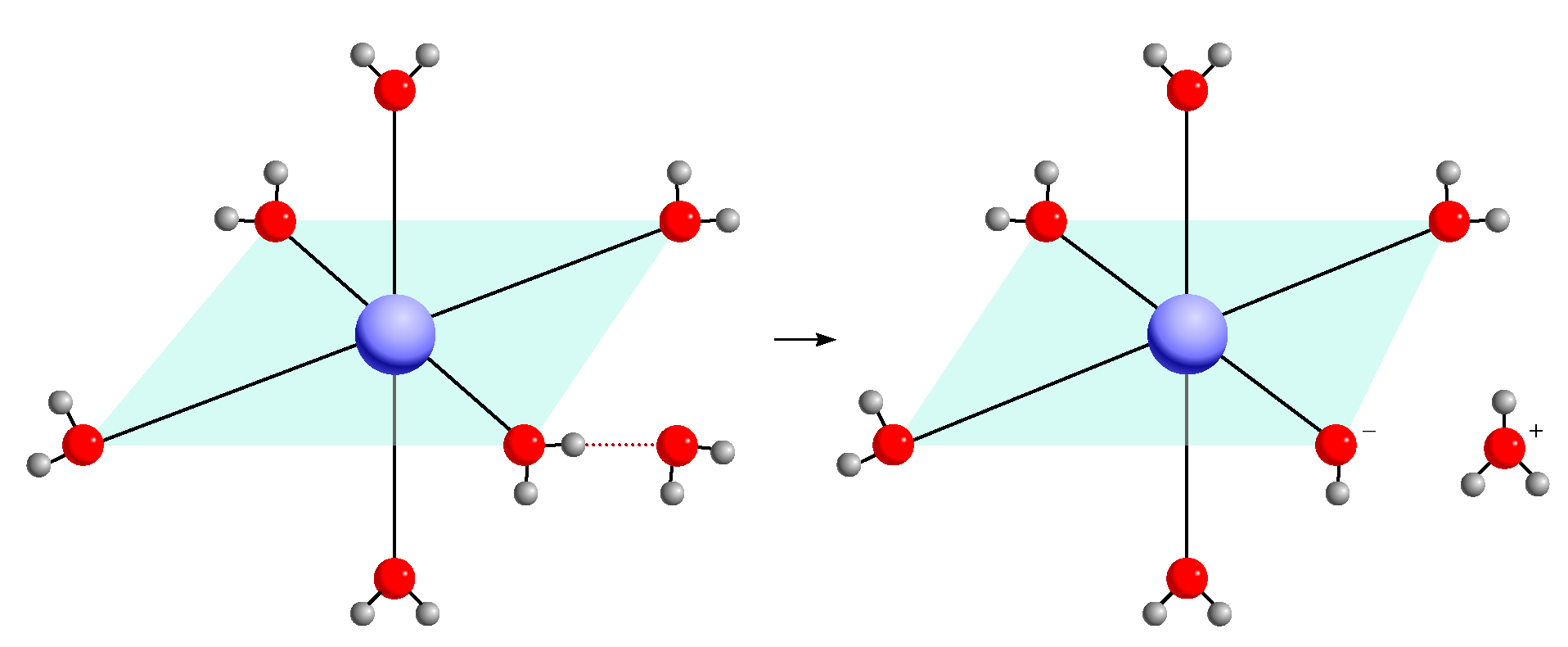 36
Acid-Base Properties of Salts
Solutions in which both the cation and the anion hydrolyze:
Kb for the anion > Ka for the cation, solution will be basic
Kb for the anion < Ka for the cation, solution will be acidic
Kb for the anion  Ka for the cation, solution will be neutral
37
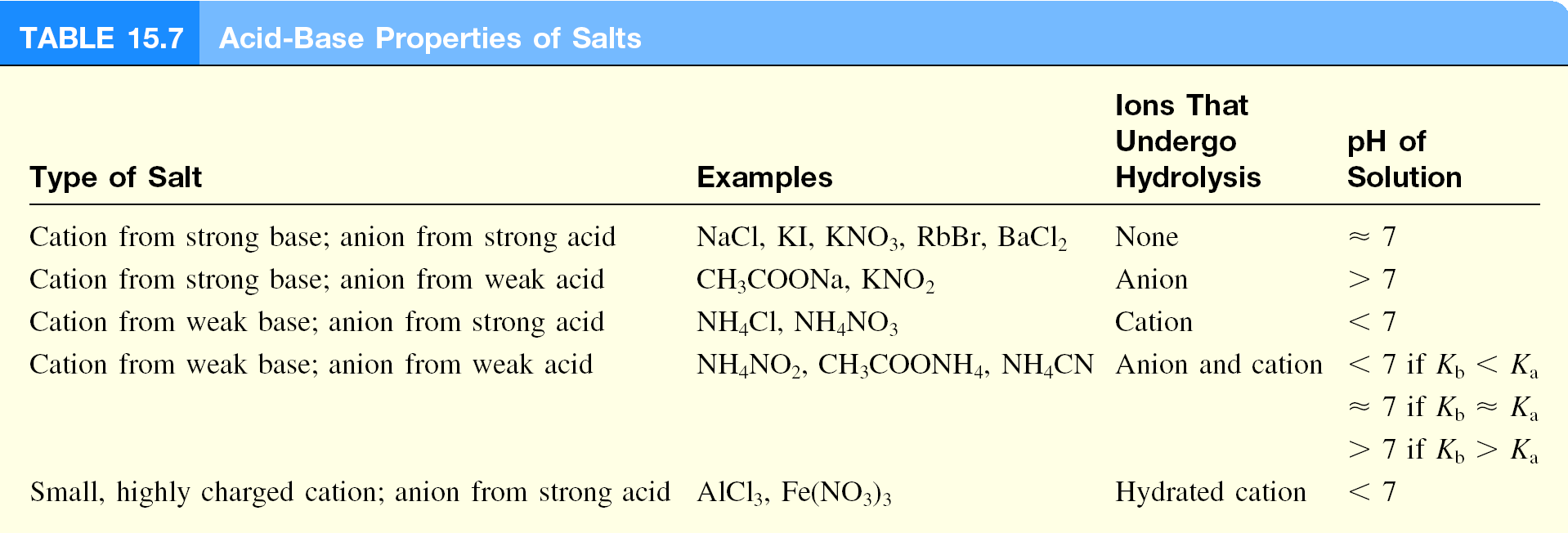 38
Oxides of the Representative Elements
In Their Highest Oxidation States
Na2O (s) + H2O (l)          2NaOH (aq)
CO2 (g) + H2O (l)          H2CO3 (aq)
N2O5 (g) + H2O (l)          2HNO3 (aq)
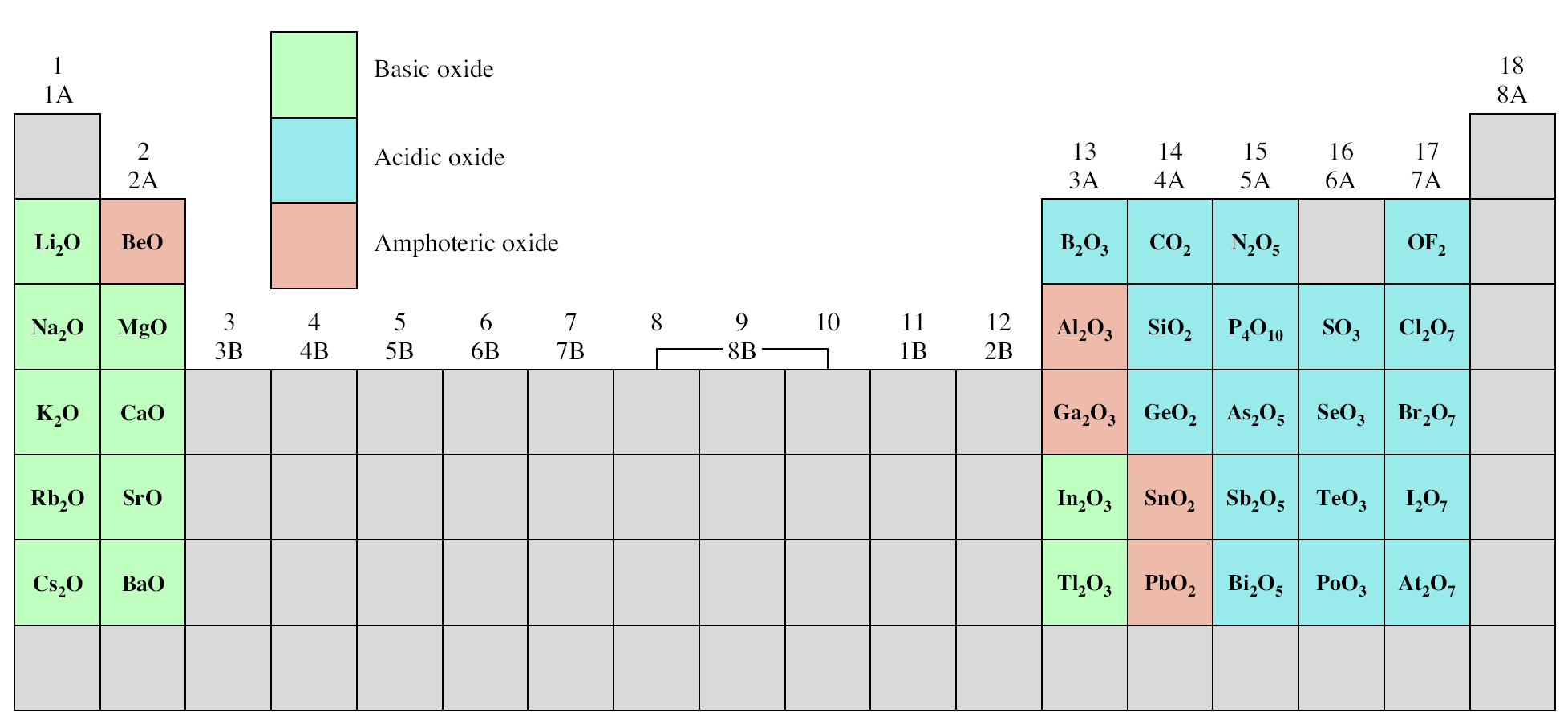 39
Definition of An Acid
+   OH-
H
H
+
H   O   H
+
H+
H
N   H
N   H
•
•
•
•
•
•
•
•
•
•
•
•
H
H
Arrhenius acid is a substance that produces H+ (H3O+) in water
A Brønsted acid is a proton donor
A Lewis acid is a substance that can accept a pair of electrons
A Lewis base is a substance that can donate a pair of electrons
H+
acid
base
acid
base
40
H
F
F
F   B
F   B
N   H
F
F
H
H
N   H
H
•
•
Lewis Acids and Bases
+
acid
base
No protons donated or accepted!
41
NaHCO3 (aq) + HCl (aq)
NaCl (aq) + H2O (l) + CO2 (g)
Mg(OH)2 (s) + 2HCl (aq)
MgCl2 (aq) + 2H2O (l)
Chemistry In Action: Antacids and the Stomach pH Balance
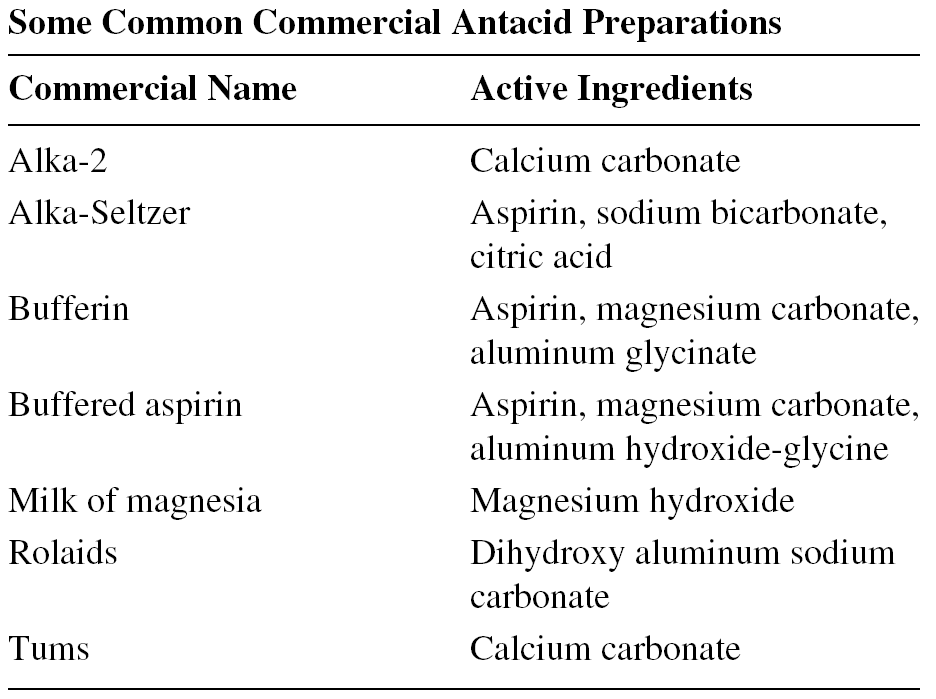 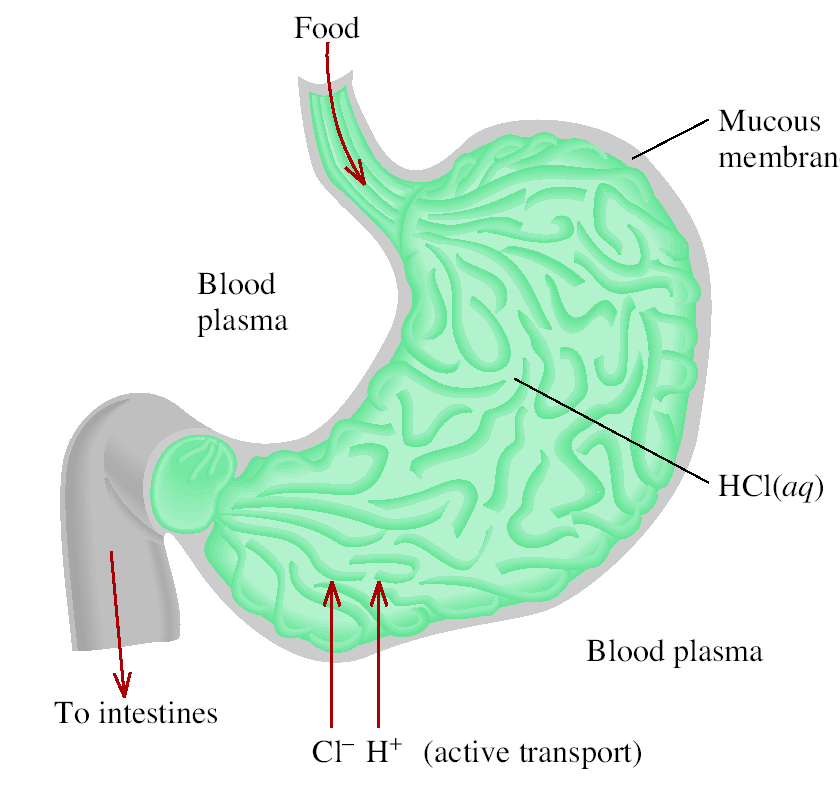 42